সবাইকে শুভেচ্ছা
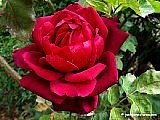 পরিচিতি
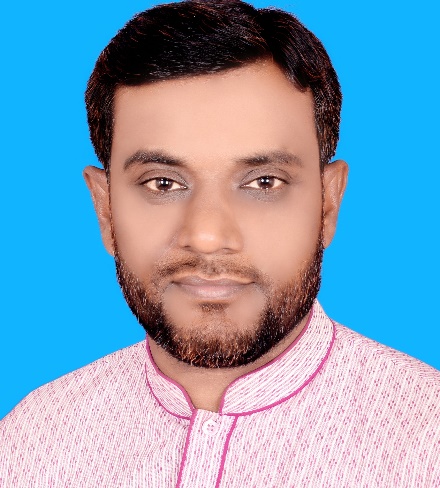 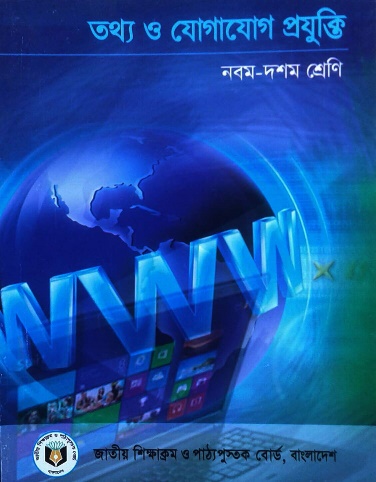 বিষয়ঃ তথ্য ও যোগাযোগ প্রযুক্তি
শ্রেণিঃ 9ম
অধ্যায় : পঞ্চম
পাঠ শিরোনামঃ 
মাইক্রোসফট  পাওয়ার পয়েন্ট
মাহমুদ শরীফ
সহকারি শিক্ষক
জোতমোড়া বালিকা বিদ্যালয় 
কুমারখালি, কুষ্টিয়া।
০১৭১৭ ৫১২৬০০
এসো কিছু ছবি দেখি
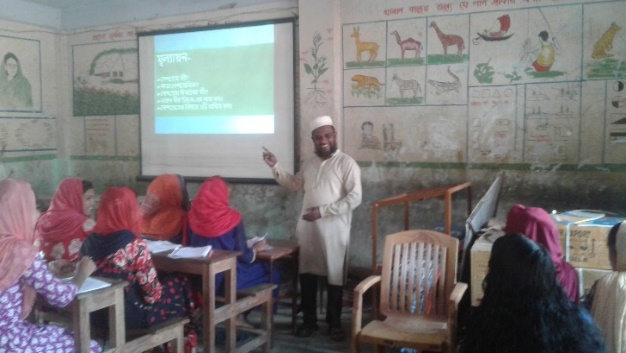 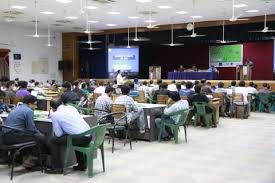 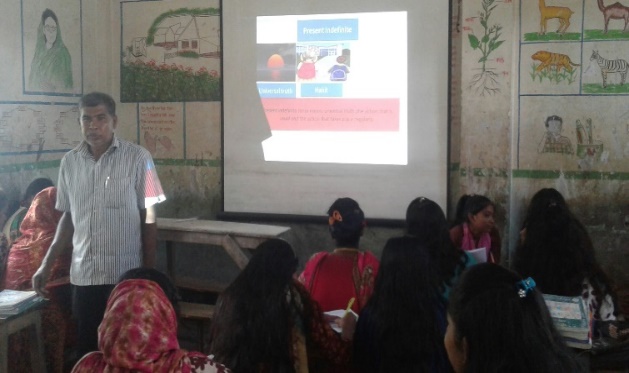 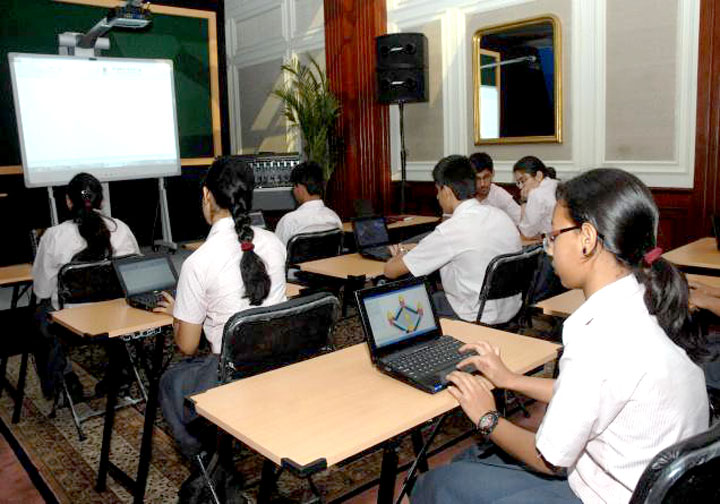 উপরের ছবিগুলোর মাধ্যমে কি বুঝতে পারছ ?
আজকের পাঠ
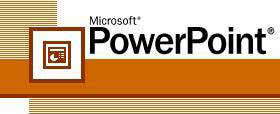 মাইক্রোসফট পাওয়ার পয়েন্ট
শিখনফল
পাওয়ার পয়েন্ট কি বলতে পারবে ।
স্লাইট তৈরি ও প্রদর্শনে এ্যানিমেশন  দিতে পারবে ।
 পাওয়ার পয়েন্টের মাধ্যমে কি কি কাজ করা যায়- লিখতে পারবে ।
Microsoft Power Point কী ?
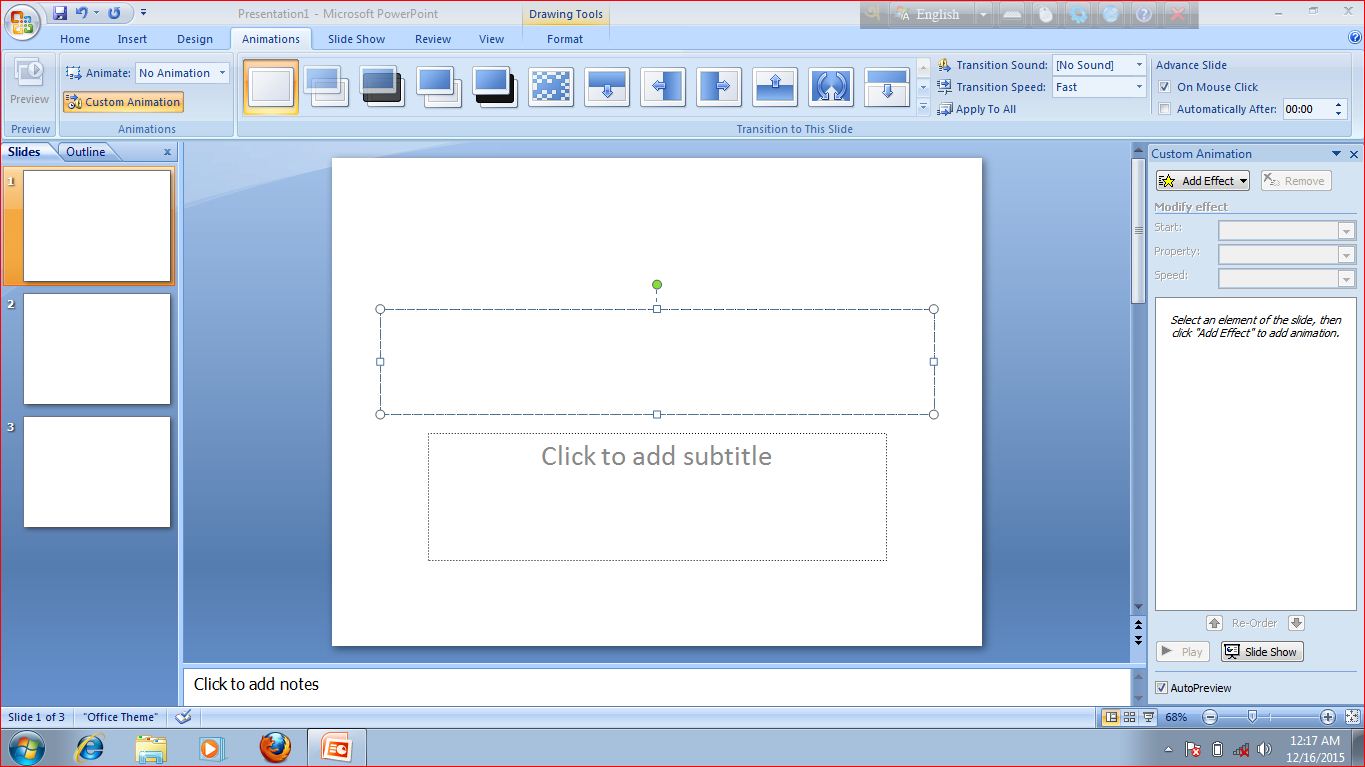 microsoft Power point একটি জনপ্রিয় গ্রাফিক্স প্যাকেজ প্রোগ্রাম । লেখা , ছবি , অডিও , ভিডিও এবং গ্রাফিক্সের সমন্বিত পদ্ধতি হল Power point
মাইক্রোসফট পাওয়ার পয়েন্ট খোলার নিয়ম
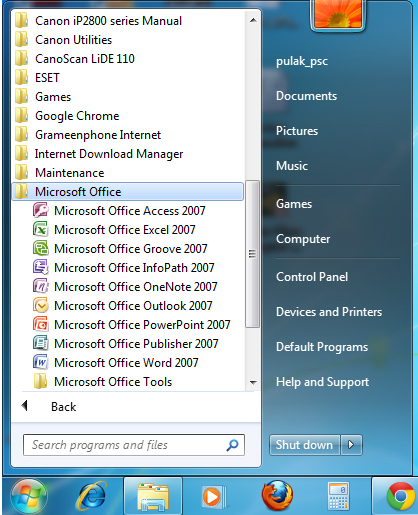 Microsoft 
Power Point Click
পাওয়ার পয়েন্ট স্কিন পরিচিতি
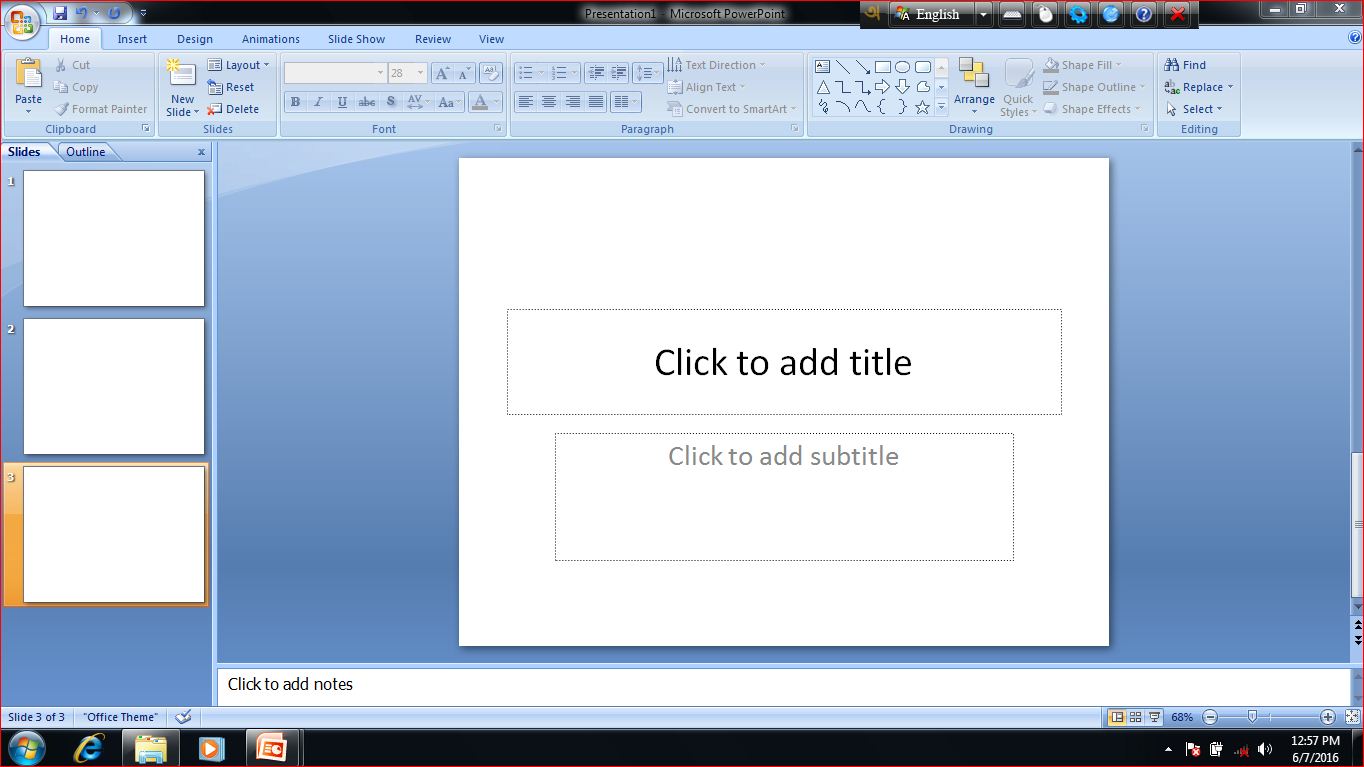 মেনু বার
টাইটেল বার
টুলবার
স্লাইড
ভিউ আইকন
স্লাইড প্যান
স্লাইড ট্যাব
ইনেক্টিভ উইন্ডো
নোটস প্যান
Presentation কী?
কোন বিষয় সম্বন্ধে বিভিন্ন তথ্যকে উপস্থাপন করার পদ্ধতিকে Presentation বলে। প্রেজেন্টেশন অর্থ হল উপস্থাপন করা।
Presentation স্লাইড কী ?
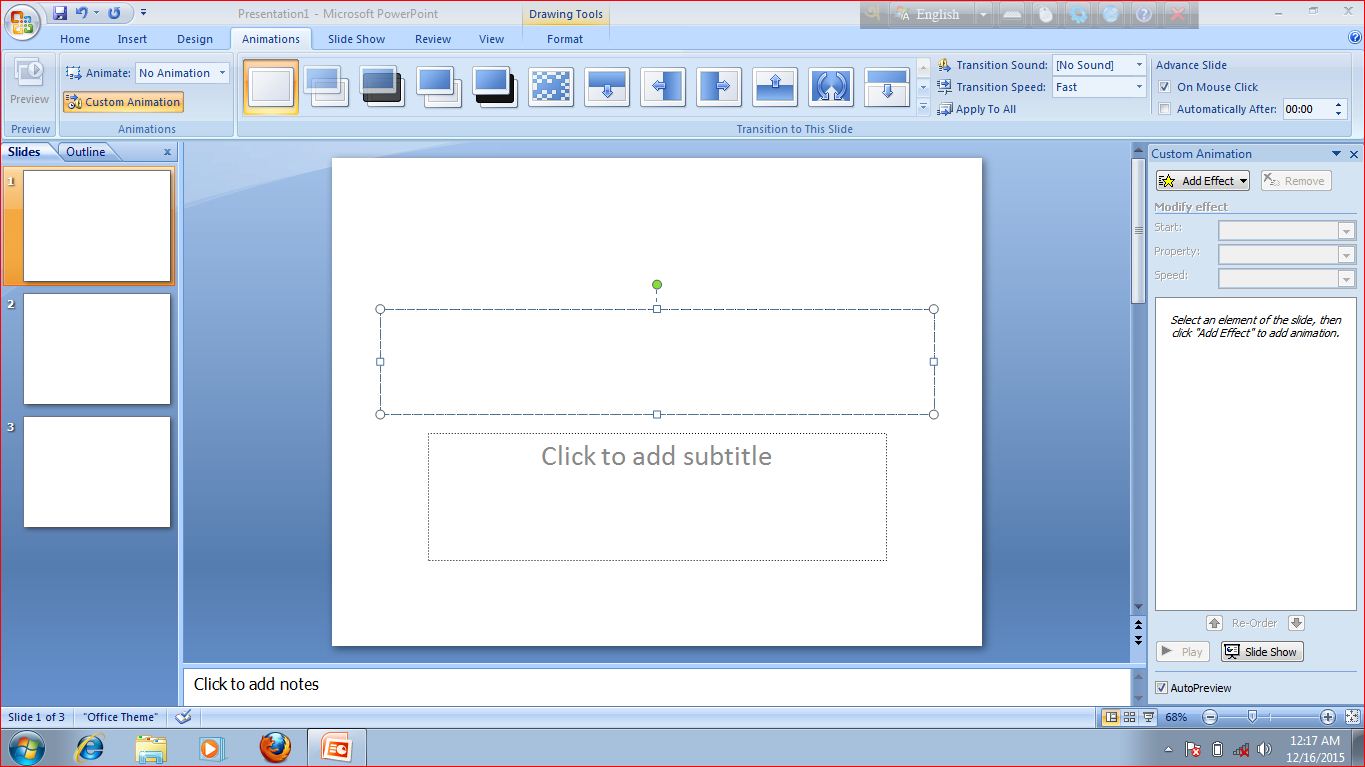 প্রেজেন্টেশনের এক একটি অংশ হল স্লাইড।
একক কাজ
Power Point বলতে কী বুঝ ?
Presentation  কাকে বলে ?
পাওয়ার পয়েন্ট স্লাইড তৈরি -
নতুন যুক্ত হওয়া স্লাইডে Click to add titl / Click to add title text লেখা থাকবে। লেখা দুটি Delete করে দিতে হবে ।
Home মেনুর রিবন থেকে New Slide কমান্ড সিলেক্ট অথবা কী বোর্ডের   =  Ctrl + N চাপতে হবে। সযযয
প্রেজেন্টেশনে টাইপ
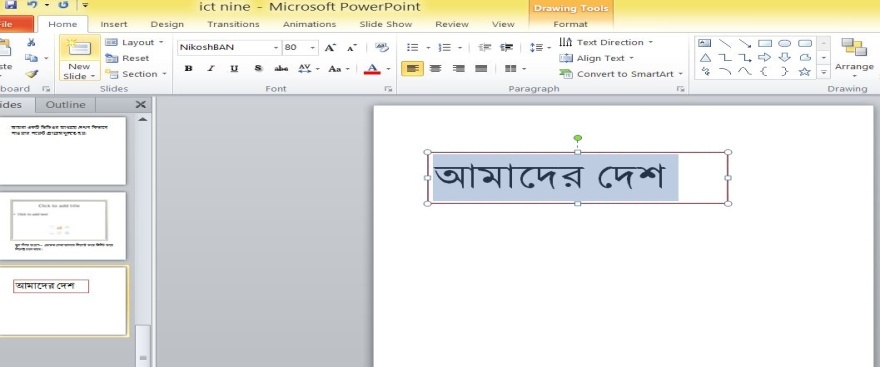 বাংলা টাইপ করার জন্য , ফন্টের আকার- আকৃতি, রঙ সিলেকশন করে টাইপ করা।
এ্যানিমেশন করা
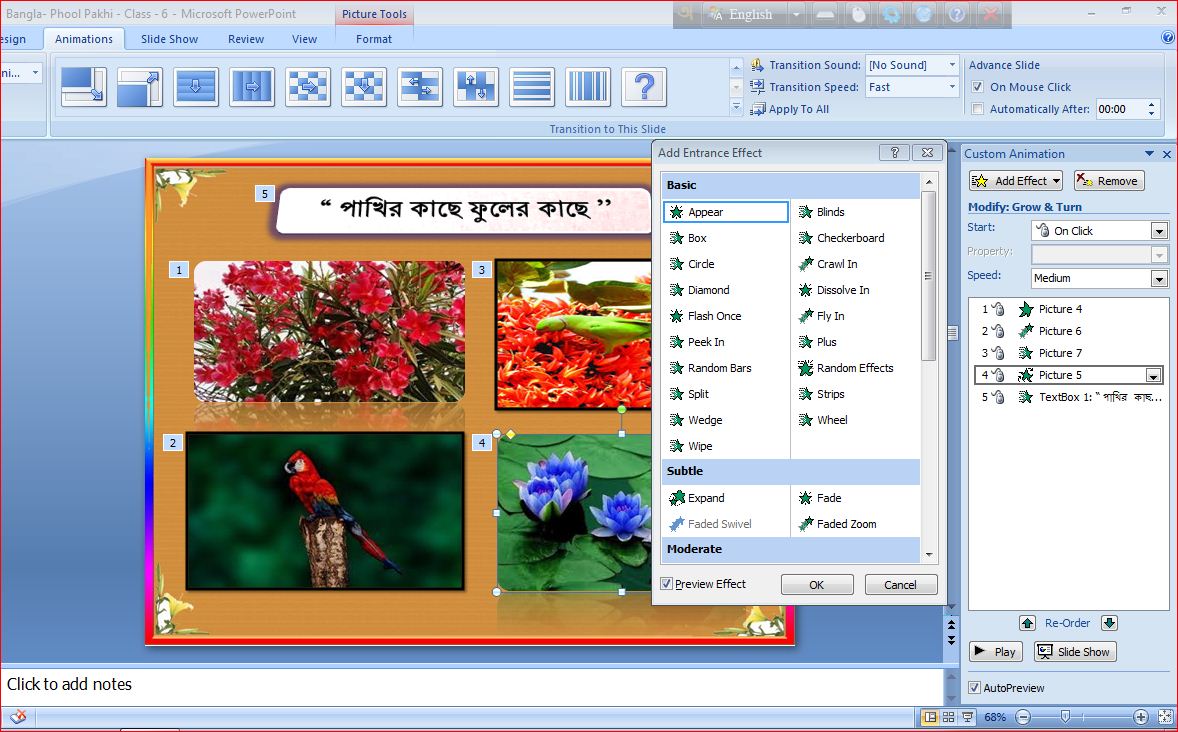 লেখা ছবি ব্যবহার করার জন্য Animation > Custom Animation > Add Effect সিলেক্ট করে Animation করতে হয় ।
স্লাইড প্রর্দশন
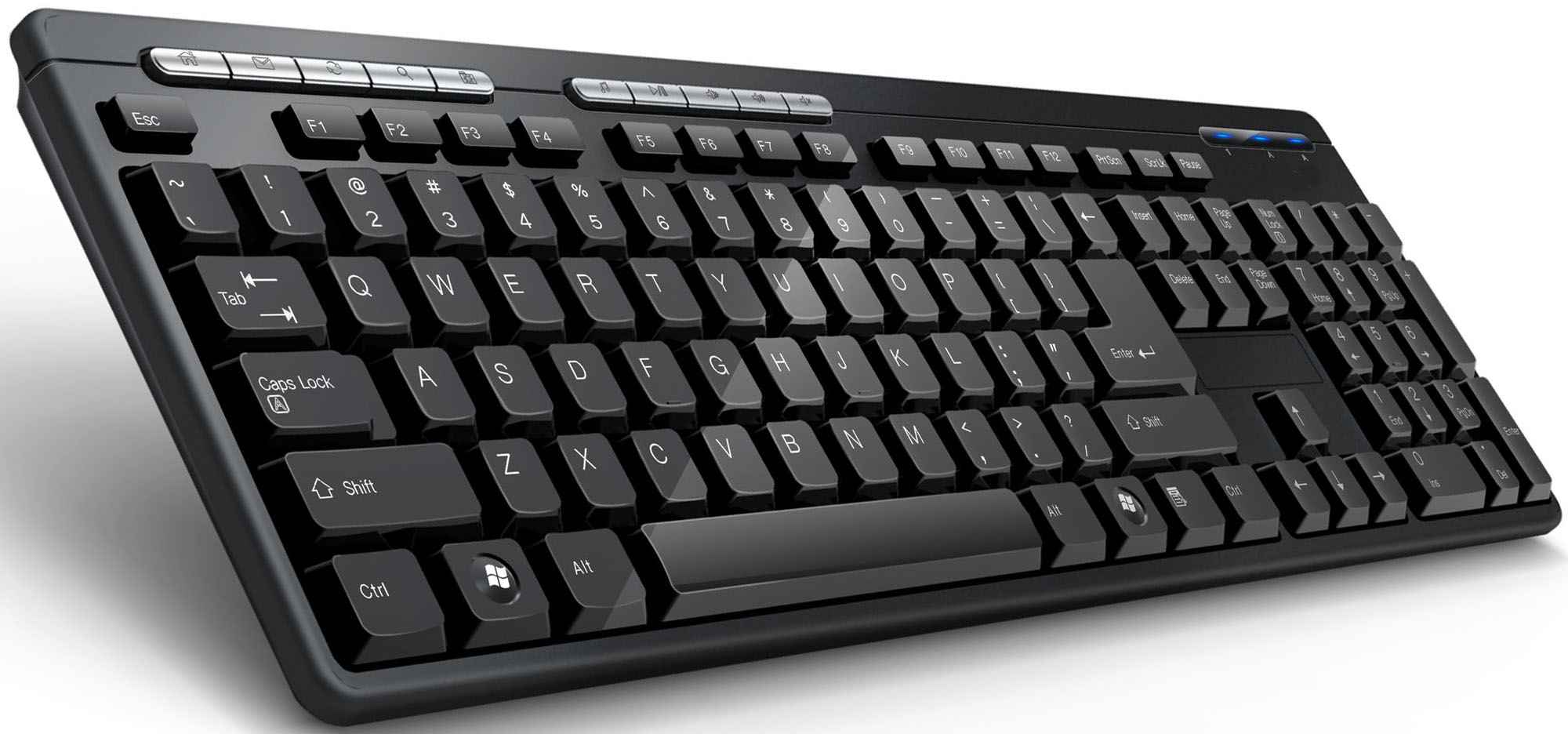 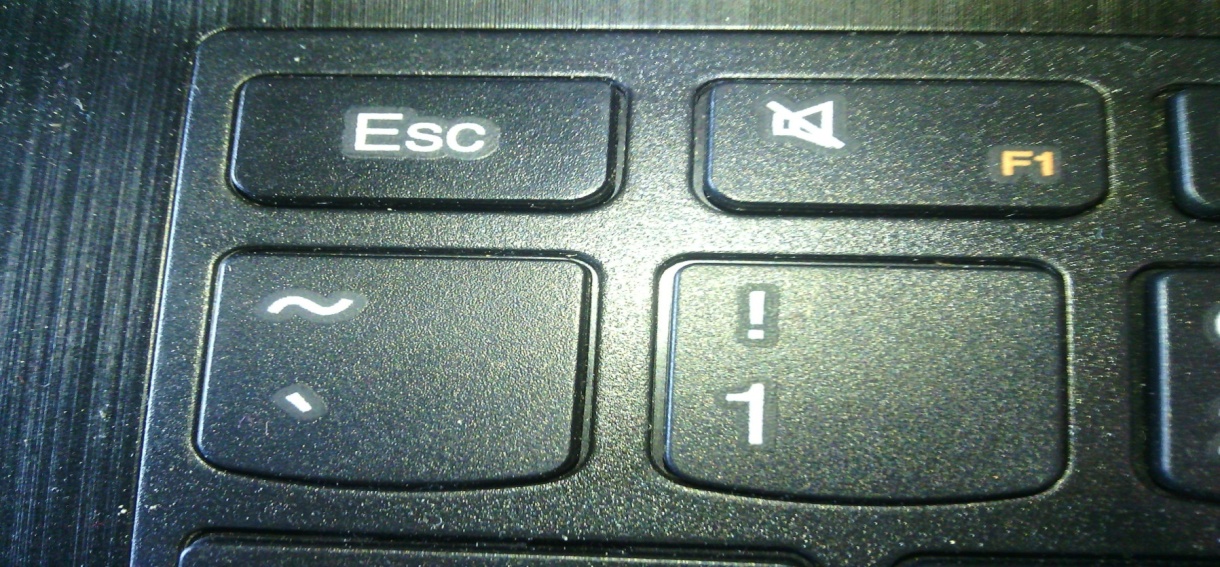 কীবোর্ডের  F5 অথবা side show  অথবা স্ট্যাটাস বার থেকে slide show আইকনে ক্লিক-
স্লাইট শো উইন্ডো থেকে উইন্ডোতে ফিরার জন্য কী-বোর্ডের Esc কী চাপ-
জোড়ায় কাজ
Presentation  এ্যানিমেশন করা যায় কিভাবে? লিখ
মাইক্রোসফট পাওয়ার পয়েন্টের ব্যবহার
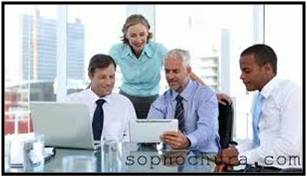 ডাটা উপস্থাপন ও প্রতিবেদন তৈরি
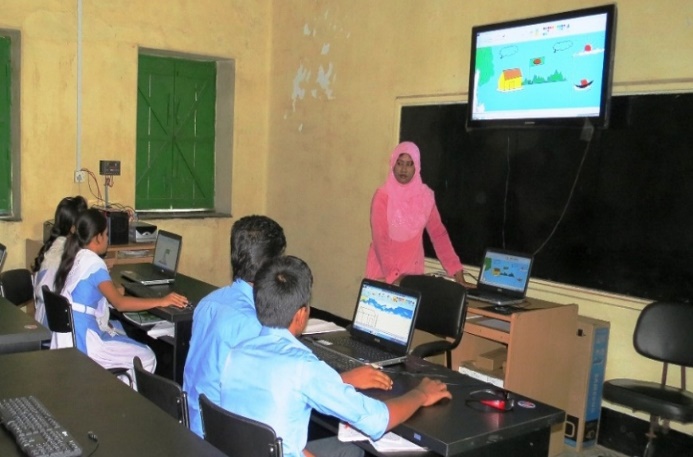 মাল্টিমিডিয়া ক্লাস
মাইক্রোসফট পাওয়ার পয়েন্টের ব্যবহার
পণ্যের বিজ্ঞাপন
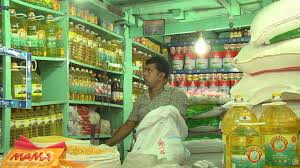 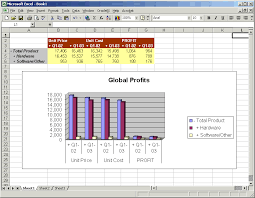 গ্রাফ তৈরি করা
দলীয় কাজ
পাওয়ার পয়েন্টের মাধ্যমে আরো কী কী কি কাজ করা যায় ?  লেখ ।
মুল্যায়ন
Presentation  কী ?
Presentation  স্লাইড প্রর্দশন করা যায় কীভাবে ?
Presentation কোন কোন বিষয়ে করা যায় ?
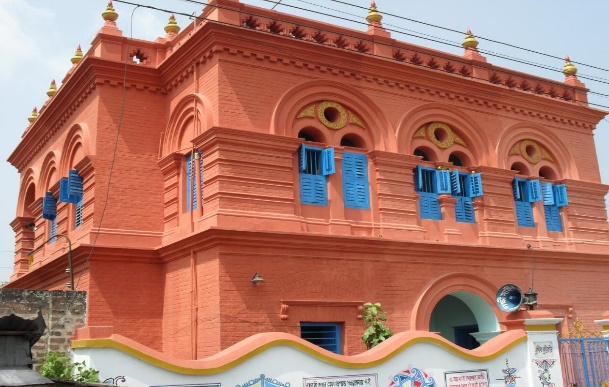 বাড়ীর কাজ -
তোমার গ্রাম নিয়ে একটি পাওয়ার পয়েন্ট প্রেজেন্টেশন তৈরি করে আনবে
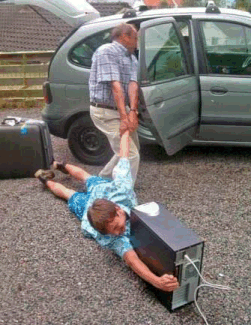 ধন্যবাদ